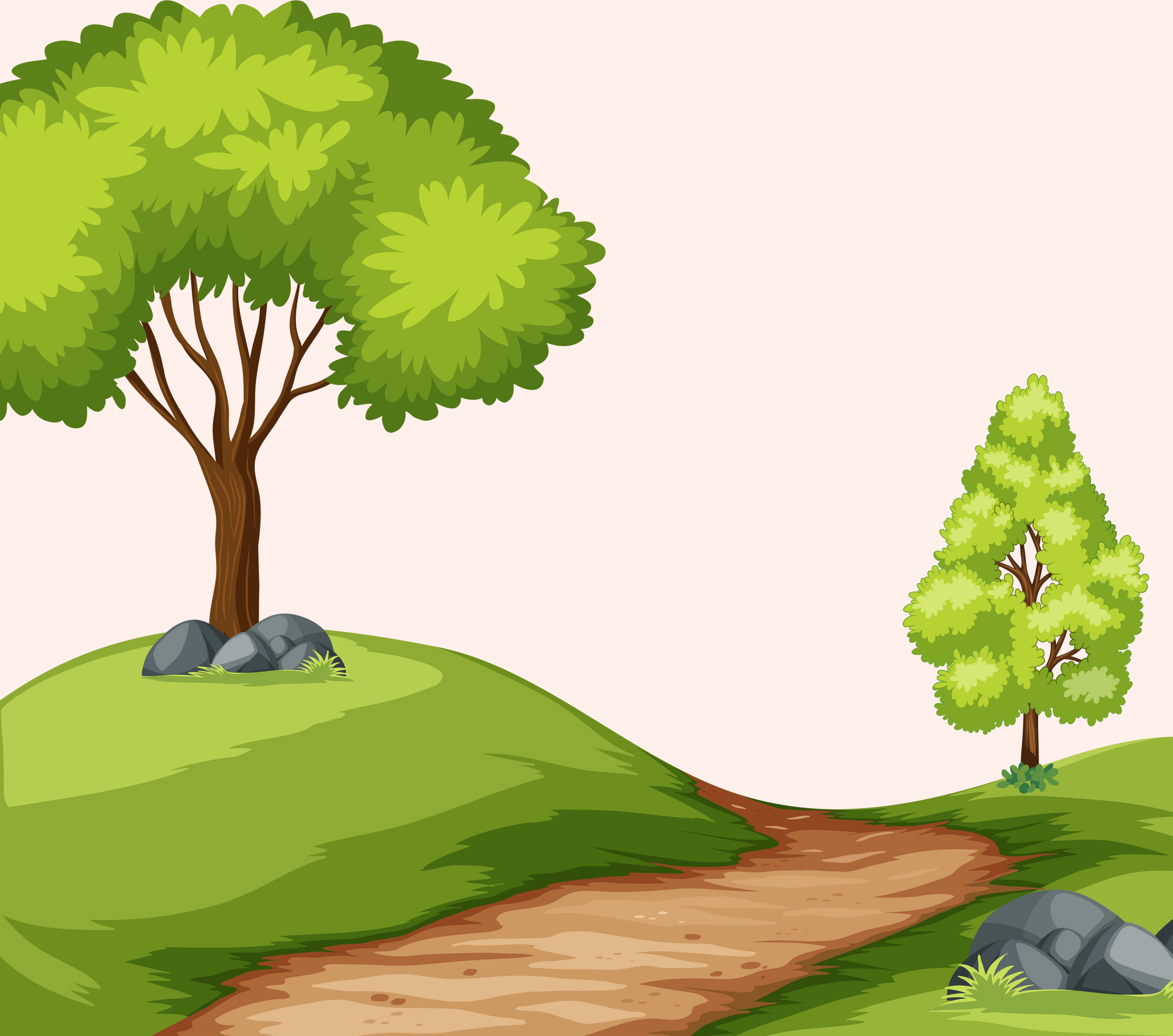 Dengan dukungan dari
GENDER & UMKM
Menurut teman-teman 
apa  perbedaan dan persamaan   
laki-laki dan perempuan?
Beban
 Ganda
Marjinalisasi
Gender adalah sifat dan perilaku yang dilekatkan kepada laki-laki dan perempuan yang dibentuk oleh sosial maupun budaya (Konstruksi sosial/kelamin sosial).
Bentuk-bentuk Kekerasn Berbasis Gender (KBG)  yang terjadi kepada pelaku UMKM
Diskriminasi
Subordinasi
Kekerasan
Streotipe
Secara Umum Kekerasan Gender Terjadi Karena
KETIMPANGAN RELASI ATAU RELASI KUASA YANG TIDAK SETARA
Apakah kamu mengetahui ternyata Kekerasan Berbasis Gender (KGB) juga berada di dunia intenet yang di sebut KBGO (Kekerasan Berbasis Gender Online)
Karakteristik KBGO adalah kekerasan atau pelecehan di ranah online  yang menimpa baik laki-laki maupun perempuan. Namun kekerasan atau pelecehan di ranah online ini lebih banyak dialami perempuan  dan menyerang identitas, tubuh, dan seksualitas
KBGO atau Kekerasan Berbasis Gender Online  adalah kekerasan yang terjadi atas dasar relasi kuasa gender antara korban dan pelaku di ranah online atau yang menggunakan teknologi digital sebagai medium, dan ini tidak terbatas pada yang tertransmisikan melalui internet. Bentuk-bentuk KBGO :
HONEY TRAP
DOXING
PERETASAN
IMPOERSONASI
Kekerasan berupa dijebaknya korban (pemilik UMKM) oleh pelaku agar terlibat dalam relasi romantis/seksual yang berujung pada pemerasan. Honey Trap ini biasanya berawal di ranah online dan berlanjut ke ranah offline. Korban akan dipikat untuk bertemu secara offline dan saat itulan penjebakan terjadi.
Kekerasan berupa penyebaran informasi personal, seperti nama, alamat rumah, sekolah, tempat kerja, nomor telepon, NIK, status kesehatan dan informasi persoanal lainnya.
Kekerasan dengan pengambilan aihan akun (email, media sosial, aplikasi chat, situs, etc) dengan tujuan mencuri data brand UMK dan atau pemilik UMKM tsb.
Kekerasan berupa pembuatan akun/profil palsu oleh pelaku, yang seolah milik seseorang (Korban), yang digunakan untuk mengunggah konten konten seksual dengan tujuan merusak/mencemarkan
nama baik brand UMKM dan atau nama pemilik UMKM tsb.
Secara umum terjadinya KBGO tidak terlepas dari para pengembang teknologi, baik di kelompok industri maupun di dalam ekosistem otonom (Free Libre Open Source Sofware Floss) masih di dominasi oleh laki-laki kulit putih dari negara-negara global utara.  Beberapa perusahaan teknologi raksasa seperti Facebook, Google dan Apple di thn 2020 jumlah teknisi stafnya mayoritas laki-laki. Akibatnya, pengembangan teknologi digitalpun kental dengan bias gender. Secara tidak langsung meminggirkan peran perempuan
Dampak Ketidak Adilan Gender  Dalam UMKM
Dampak Psikologis
Dampak Sosial, Politik, Ekonomi
Dampak Fisik
Di bawah akan ada empat studi kasus, silakan bagi kelompok menjadi empat. Lalu pecahkan kekerasan apa saja yang terjadi, serta apa dampaknya baik kepada UMKM-nya atau dampak kepada pelaku UMKM-nya. 


Ctt : Cerita di bawah hanyalah cerita fiktif belaka, 
jika ada kesamaan nama, tempat, kisah, etc
 itu di tulis tanpa kesengajaan sama sekali.
Ibu Rini adalah seorang pengelola peternekan ayam dan bebek yang ia modali sediri dari hasil tabungan yang ia sisihkan dari biaya keperluan sehari-hari, biasanya ibu Rini akan menjual hasil telur ayam dan bebeknya ke pasar tradisional terdekat dari kampungnya pada hari Rabu dan Sabtu. Jika sedang untung tentu semua telur-telurnya akan habis terjual semuaya. Namun jika sedang dalam keadaan buntung, buk Rini akan pulang dengan wajah lusuh, karena telur-telurnya tidak habis terjual. Sejatinya Buk Rini, harus menghidupi empat belas anak yang masih kecil-kecil. Sedangkan suaminya, tidak bekerja sama sekali, suaminya hanya lebih suka menyabung ayam, berjudi, dan bermain dengan perempuan lain, tak jarang suami buk Rini bukan malah memberikan rezeki untuk buk RIni dan keempat belas anaknya, suaminya malah sering meminta uang bu Rini. Jika tidak di berikan, suaminya akan mengamuk tidak terkontrol sama sekali, ia akan melemparkan tanpa arah semua barang-barang yang berada di  rumah. Maka dari itu,  jika suaminya meminta uang, buk Rini terpaksa memberikannya, dan jika uang buk Rini tidak mempunyai uang, buk rini akan berlari ke sepanjang kampung untuk meminjam. 

Suatu kali hal yang tak terduga terjadi, buk Rini kembali pulang ke rumah, setelah beberapa saat pergi kepasar, anak sulungnya tentu bertanya-tanya kenapa buk Rini tak biasanya lekas pulang,  biasanya buk Rini akan kembali ketika adzan isya berkumandang. "Buk, kenapa cepat sekali pulangnya," tanya si bungsu. "Ini loh nduk, di pasar biasa ibu melapak telur, sudah di gusur, kata orang-orang di sana akan ada pembagunan gedong mall besar, mall tersebut juga akan diisi oleh orang-orang besar, orang kecil seperti kita tidak akan di kasih kesempatan lagi," jawab buk RIni dengan pandangan nanar. Kesialan di pasar hari ini, tak sampai di sana saja, pada malam hari suami bun Rini datang dan menuju meja makan, lalu membuka tudung, terlihat hanya ada nasi dan telur rebus di atas meja, ternyata  hal ini membuat suami buk Rini geram, dan memarahi buk Rini, serta membentak anak-anaknya. Buk Rini mencoba untuk menenagkan suaminya, namun semakin Buk Rini mencoba menenangkan suaminya, semakin memuncak amarahnya. Tak lama kemudian suamin Buk Rini, melayangkan tangan dan menarik rambut Buk Rini ke dalam kamar, suaminyapun memperkosa buk Rini. 

Seminggu berlalu, Buk Rini masih berupaya untuk menjual telurnya dengan di bantu anak-anaknya dengan cara berkeliling dari kampun ke kampung, namun hal tak terduga kembali menimpa Buk Rini, ia bertemu seorang tetangga yang mempunyai handphone canggih, tetangga tersebut memperlihatkan foto Buk Rini yang sedang menjual telur tetapi memakai pakaian yang tidak sopan tersebar di sosial media. Usut punya usut, ternyata suaminya diam-diam mengambil foto buk Rini dan mengeditnya, lalu foto tersebut di jual melalui aplikasi kencan. Lalu di sisi lain, Buk Rini juga baru menyadari memang bebrapa hari ini, banyak orang yang mendadak datang ke rumahnya enatah dari mana mereka mendapatkan alamat rumah dan identitas tentang Buk Rini, bisa jadi ini adalah ulah dari suaminya juga.
Tika adalah seorang mahasiswi berprestasi di salah satu kampus ternama di kotanya. Melalui prestasinya ia berhasil mendapatkan beasiswa dari kampusnya, namun sayangnya beasiswa yang di raih Tika, acap kali digunakan untuk mengidupi kedua orang taunya dan menyekolahkan kedua adiknya. Karena tekanan ekonomi, Tika juga menjadi dropshipper di salah satu aplikasi penjualan online. Kendatipun Tika memiliki prestasi dan menghidupi keluarganya, sayangnya Tika tidak mempunyai lingkungan keluarga yang sehat, ia sering di nasehati keluarganya untuk segera menikah dengan laki-lai kaya dan tidak perlu terlalu berprestasi karena itu hanya membuat laki-laki takut, ia juga sering mendapatkan nasehat bahwa perempuan tidak boleh terlalu memimpin di rumah karena itu pekerjaan laki-laki dan jika melawan Tika akan langsung di katakan durhaka. Tika sering berfikir apa hanya gara-gara ia perempuan maka ia mendapatkan hal seperti ini, sedangkan adik laki-lakinya sering di puja-puja oleh lingkungan dan keluarganya. Belum selesai sampai di sana, di balik keberhasilan Tika menjadi dropshipper ada kisah kelam yang ia tutupi rapat-rapat dan hampir menghancurkan hidupnya. 

Waktu itu Tika masih menduduki smester tiga di kampusya, Tika juga baru mengenali aplikasi penjualan online, dengan tekun ia memperlajari setiap rinci dari APK tersebut, ia juga tidak lupa untuk menganalisis pasar hingga analisis produk, ketekunan dan keinginan ia belajar tak lepas dari seorang lelaki yang sangat ia cintai sejak awal masuk kampus, lelaki tersebut bernama Dino yang ia kenal melalui dating apps lalu bertemu secara offline.  Sebagai pujaan hati, Dino seringkali menghargai dan mengapresiasi setiap peluh yang di keluarkan Tika dalam memperjuangkan hidupnya. Sebagai seorang perempuan yang sering di nomor duakan oleh keluarganya, ia merasakan bahwa Dino adalah segala-galanya. Dimana Tika berada pasti ada Dino disisinya, begitupun di rumah. Dino selalu menemani Tika dengan cara saling telfonan atau melalui videocall. Acap kali Tika di minta mengirimkan foto-foto intim oleh Dino, karena Tika takut, Dino meminta mengakhiri hubungan, tanpa berpikir panjang Tika mengirimkan foto-foto tsb, lagian Tika juga yakin Dino tidak mungkin akan melakukan hal-hal aneh terhadap foto-fotonya, karena Tika yakin Dino laki-laki baik yang juga mencintai Tika dengan sepenuh hati. 

Berkat semangat dan support yang di berikan Dino, usaha Tika menjadi dropshipper semakin membuahkan hasil, kemampuan Tika juga semakin bertambah, tanpa sepengetahuan keluarganya, Tika yang diantarkan Dino pergi ke bank diam-diam membuka tabungan sendiri, yang ia niatkan untuk hidup bersama dengan Dino suatu saat nanti. Di tahun kedua tabungan tersebut semakin banyak, di puncak keberhasilan Tika dalam bisnis dan prestasi di kampus, Dino sang pujaan hati mendadak berubah. Dino sering meminjam uang kepada Tika, dengan berbagai alasan. Awalnya Tika tidak menaruh kecurigaan sama sekali, tetapi lambat laun Tika mulai merasa ada yang tidak beres. Namun kecurigaan tersebut sering kali langsung hilang  dengan rayuan-rayuan cinta dari Dino. Berkali-kali Dino berhasil meminjam uang dari Tika, dan berkali-kali Dino mengatakan akan segera menggantinya, karena cinta yang begitu dalam Tika mengiyakan begitu saja. 

Suatu hari tak terduga, karena laporan seorang kawan sekelas, Tika pergi ke sebuah cafe yang jaraknya tak begitu jauh dari kampus. Di pojok cafe ia melihat sosok yang begitu ia kenal, benar sosok tersebut adalah Dino yang sedang bermesraan dengan perempuan lain. Seketika Tika baru menyadari bahwa uang tabungan hasil dari bisnisnya sebagai seorang dropshipper telah di peras oleh Dino, kekasih yang awalnya ia kenal secara virual tersebut. Karena kejadian ini, bertahun-tahun Tika mengalami trauma berat dan depresi, berkali-kali ia harus di rujuk ke psikiater karena mencoba berkali-kali melukai diri sendiri.
Bu Ratih berhasil membawa brand kripik singkongnya di kenal oleh banyak kalangan. Tak jarang kripik singkong buk Ratih di pesan mulai dari acara-acara  kecil sunatan di kampung sampai ke acara-acara besar di pemerintahan, kripik singkong Buk Ratih juga sering  di pesan untuk buah tangan oleh artis-artis ibu kota. Keberhasilan ini selain dengan doa, juga diiringi dengan usaha yang maksimal. Awalnya Buk Ratih mengikuti program literasi digital yang diinisiasi oleh Asosiasi PPSW, di dalam kelas Buk Rati di ajarkan membuat email, mengaplikasikan google trand, google bisnis, pembuatan disign dan penulisan untuk promosi, lalu juga di ajarkan pembukuan keuangan yang baik dan benar, serta banyak hal lainnya yang di ajarkan membuat Buk Ratih mencapai puncak saat ini. Di satu sisi lain, Buk Ratih juga mendapatkan pemahaman tentang seputar gender, pasca pelatihan Buk Ratih akhirnya menyadari ia adalah korban kekerasan berbasis gender. 

Sebelum hidupnya saat ini Buk Ratih sering merasakan pekerjaan yang ia tanggung sering sudah di luar kemampuannya. Ia mengerjakan semua pekerjaan di rumah seperti menyuci baju, menyuci piring, membersihkan rumah, memasak, bahkan membuatkan kopi untuk suaminya sambil mengasuh anaknya. Karena pemasukan dari suaminya sebagai tukang ojek pengkolan tidak mencukupi, buk Ratih juga mengambil profesi sebabagai PRT (pekerja rumah tangga) di rumah Tuan Takur yang kaya berada kampung sebelah, dengan bayaran yang menurutnya cukup sekadar mendambah untuk beli beras dan membayar kontrakan. Saat itu Buk Ratih sering merasakan kelelahan, tubuhnya terasa sakit-sakitan, belum lagi terkadang Buk Ratih sulit mengontrol emosi sehingga sering bertengkar dengan suaminya, kalau sudah begitu suaminya sering pergi keluar rumah dan duduk berlama-lama di lapau sambil bermain domino. Hari-hari seperti ini Buk Ratih jalani dengan sabar, dan kalau sudah bertengkar dengan suaminya Buk Ratih lebih sering menjadi pihak yang merasa bersalah dan memohon-mohon minta maaf, tanpa ia ketahui apa kesalahannya. 

Namun sejak mengikuti kelas dengan Asosiasi PPSW, bukan saja memperbaiki ekonominya, Buk Ratih juga mampu meminta suaminya utuk bekerjasama dengannya. Jadilah pekerjaan rumah tangga yang di kerjakan bersama-sama, begitupun dengan bisnis kripik singkong ini, suami Buk Ratih menjadi partner kerja yang baik, membuat keuntungan semakin meningkat setiap bulannya. Hingga saat ini, tak henti-hentinya Buk Ratih mengucapkan syukur, selain sudah bisa membei tanah di kampung, menyekolahkan anak-anaknya,  Buk Ratih juga sudah bisa memberikan pekerjaan untuk orang lain sebagai tenaga kerja yang ia bayar dengan adil dan memikirkan kesejahteraan pekerjanya tersebut. 

Beberapa tahun berlalu, tak salah pepatah yang mengatakan semakin tinggi pohon tumbuh, semakin kencang badai menghadang. Musibah itu datang. Pada sore hari, seperti biasa Buk Ratih dan suaminya akan menutup ruko tempat produksi kripik singkong, tiba-tiba dua orang polisi mendatangi ruko tersebut dengan membawa surat legal, bahwa Buk Ratih dan Suami diizinkan di tindak paksa jika tidak koperatif ikut ke kantor polisi. Dengan segala ketakutan dan kebingungan, akhirnya Buk Ratih dan Suaminya mengikuti mau pihak kepolisian membawa mereka ke kantor. Sesampai di kantor, akhirnya Buk Ratih dan suaminya mengetahui, bahwa ada akun facebook dengan poto profil, alamat, serta nomor person brandnya kripik singkong Buk Ratih. Akun facebook tersebut berisikan konten-konten pronografi anak di bawah umur. Panjang cerita akun facebook brand kripik singkong Buk Ratih, ini digunakan untuk memeras korban. Polanya jika korban tidak memberikan uang, pelaku akan mengupload foto-foto intim anaknya. Tentu akun facebook tersebut hadir tanpa sepengetahuan Buk Ratih dan keluarganya, malah pencatutan bran Buk Ratih mencemarkan nama baik Buk Ratih, dan tentu merugikan Buk Ratih, maka dalam posisi ini bisa di katakan Buk Ratih dan keluarganya, jugalah korban.
Heri terlihat panik, dan sibuk memencet-mencet handphone dan leptopnya. Tampak berkali-kali ia melatakkan handphone tersebut mendekap ke telinganya, dengan wajah menahan tangis dan tangan menggigil. Tidak memperdulikan apapun Heri, menancap gas pulang ke rumah hanya berharap di rumah ia menemukan jalan keluarnya, walaupun ia yakin sebenrnya di rumahpun ia tak akan mendapatkan penyelesaian. 

Sesampai di rumah, ia mulai menceritakan hal yang ia sendiri tak paham. Awalnya Heri hendak membuka emailnya melihat bukti kirim sejumlah uang hasil penjualan pakaian dalam perempuan. Sudah sekitar dua tahun ini, Heri memang aktif di instagram menjual dan promosi pakaian dalam perempuan di instagram. Instagram tersebut, untuk mempermudah Heri ia melakukan settingan menautkan Instagram tersebut dengan email dan nomor hp Heri. Di bulan-bulan pertama menjalani bisinis online penjualan pakaian dalam peremuan ini, Heri sering di tertawakan bahkan sering di bilang "bencong" lebih kasar lagi di bilang tidak tau malu karena menjual pakaian dalam tersebut. Tetapi cercaan demi cercaan ia tahan, karena berkat penjualan online pakaian dalam perempuan ini, Heri mampu menguliahkan dirinya tanpa bantuan uang dari orang tuanya. Dan satu lagi yang membuat Heri juga karena dukungan keluarga, serta pasangan Heri. Heri juga berhasil menciptakan pasarnya sendiri, sehingga semakin yakin dan tidak perlu malu mesti menjual pakaian dalam perempuan, dan satu lagi Heri sering berfikir, yang ia jual hanyalah kain dan tentu setiap rejeki yang ia dapatkan dari hasil kerja keras, tidak dari hasil maling atau penipuan, jadi untuk apa ia merasa malu. Walaupun sesekali cemooh-cemooh kawan-kawannya membuat Heri merasa terbebani dan marah, tetapi kemarahan tersebut selalu dia tekan, dan semakin ingin membuktikan bahwa ia akan sukses suatu saat nanti.


Balik ke cerita awal, kepanikan Heri memang ketika hendak melihat surel pembayaran pakaian dalam yang di pesan banyak oleh pelanggannya, awalnya Email yang biasa di pakai Heri tidak bisa di akses, Heri dengan santainya beranggapan mungkin karena jaringan, karena kebetulan hari ini memang hujan badai. Tak berselang lama, Heri mencoba untuk membuka akun instagram penjualan pakaian dalamnya, juga tidak bisa, walaupun ada sedikit kecurigaan, tapi lagi-lagi Heri ingin berpikiran positif bahwasanya ini karena jarigan. Berselang bebrapa jam kemudian cuaca sudah terang kembali, jaringan/signal di handphonenya juga sudah lancar kembali, namun email dan instagramnya masih belum bisa di akses. Lagi dan lagi Heri mencoba untuk berfikir positif, selanjutnya Heri berlalu berangkat kekampus, karena ujian tengah semester yang tengah menunggunya. Setelah ujiannya selesai, ia memanggil seorang kawannya yang kebetulan juga berjualan di instagram, dan menyakan apakah ia bisa menggunakan email dan instagramnya, dan si kawannya dengan sigap mencoba menggunakan dua aplikasi tsb, dan nyatanya hanya email dan instagram penjualan online Heri yang tidak bisa di akses. 

Setelah menyadari bahwa kedua akun yang sudah ia bangun susah payah besar kemungkinan telah di ambil oleh orang lain, Heri pulang ke rumah, ia hendak minta tolong tetapi bingung kemana. Heri putus asa, kedua akun tersebut tidak mungkin kembali, Heri hanya bisa sesegera mungkin mengganti password M-Banking dan kartu debitnya, sambil berharap kedua akun tersebut tidak menjadi boomerang untuk kehidupannya di kemudian hari.
APA YANG DAPAT DILAKUKAN
SAAT MENJADI KORBAN KASUS KBGO dan KBG ?
Dokumentasikan 
hal-hal yang terjadi
 pada diri
Melaporkan pada outlline 
pengaduan terkait
Pantau situasi 
yang dihadapi
Komnas Perempuan 
Lembaga Bantuan Hukum Terdekat
Lembaga Women Crisis Center
Lapor ke kepolisian terkait
Laporan ke LPSK
Jangan 
Panik
Lapor dan
 blokir pelaku